第２回教科探究特別プログラム（英語）
２０２４/１0/19
大分県教育センター
Today, we are going to ...
1.  do an activity for warming up     
[10 mins] 
 2.  read an article and summarize it
[40 mins]
 3.  speak and write about the article                  
                                                  [50 mins]
Word Quiz
What is the meaning of “bicycle-friendly?”

　①　乗りやすい自転車　　
　②　自転車に優しい　
　③　自転車友達
Word Quiz
What is the meaning of “bicycle-friendly?”

　①　乗りやすい自転車　　
　②　自転車に優しい　
　③　自転車友達
What kind of city is “bicycle-friendly?”
Give some examples.
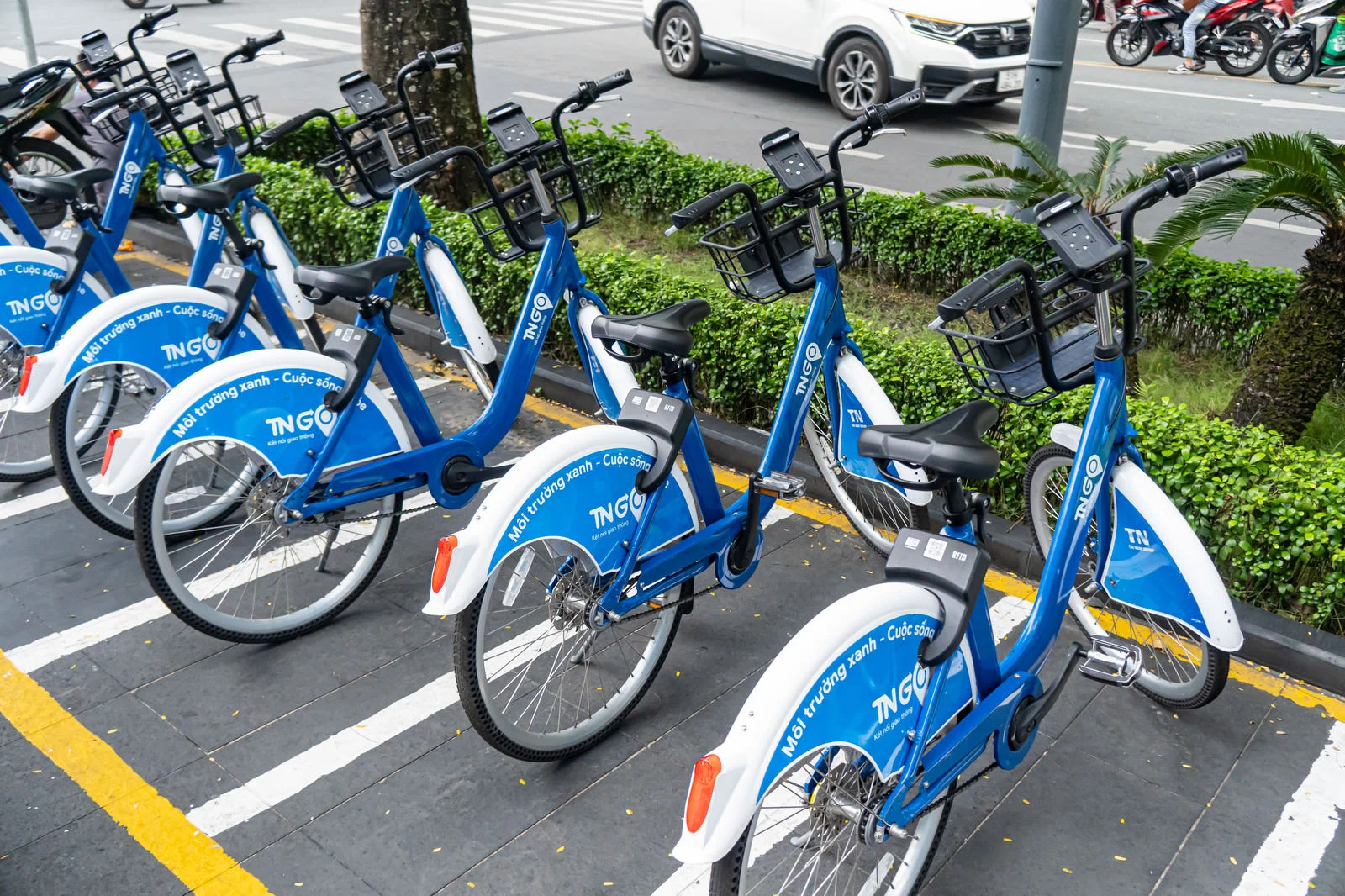 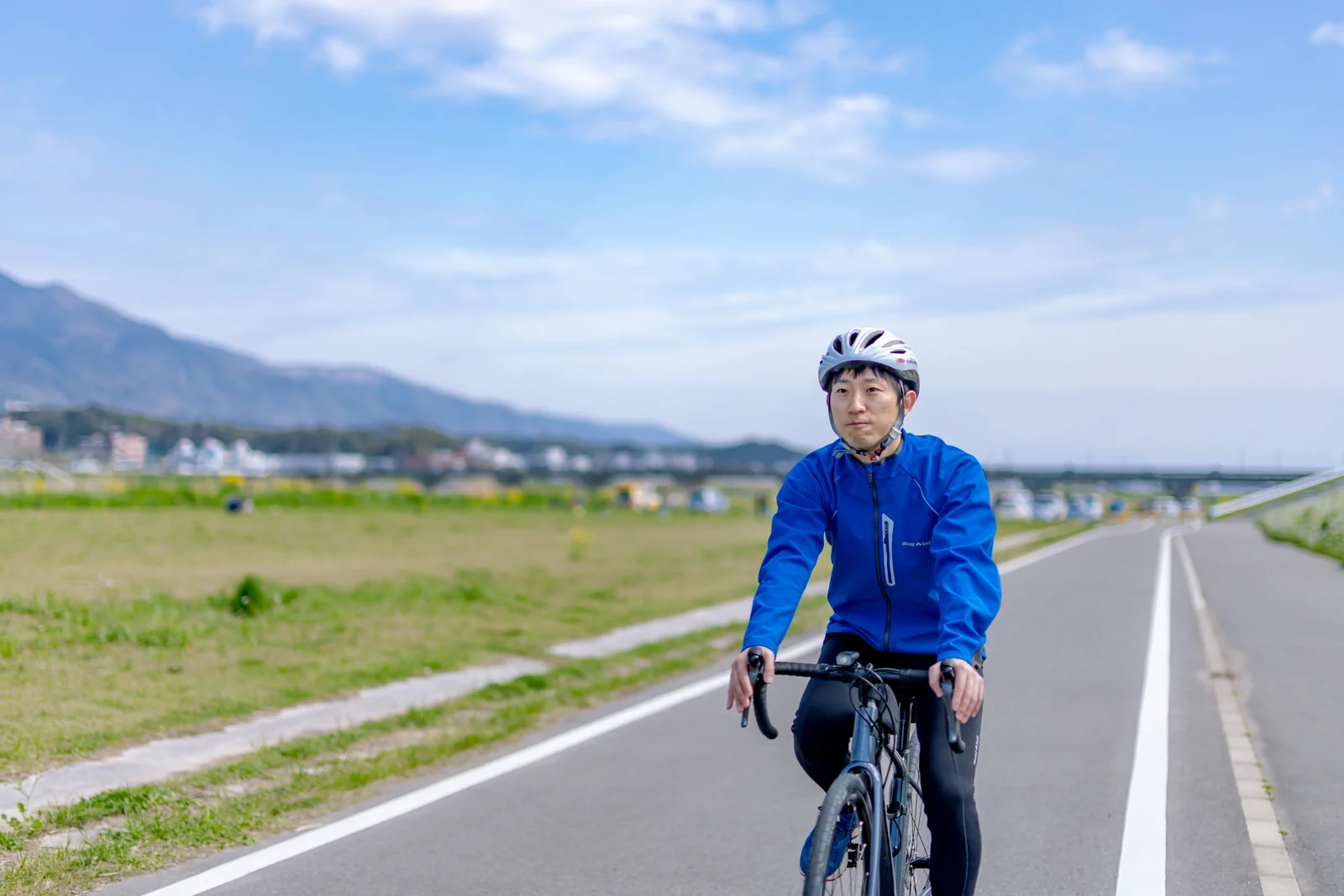 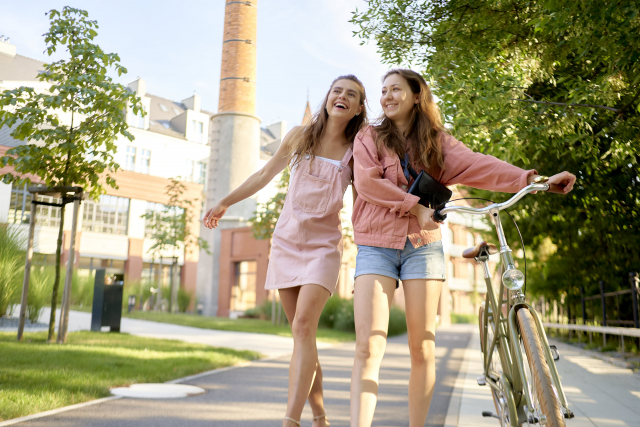 Word Quiz
What is the meaning of “eco-friendly?”

①　エコひいきする　　
②　イイ子に優しい
③　環境に優しい
Word Quiz
What is the meaning of “eco-friendly?”

①　エコひいきする　　
②　イイ子に優しい
③　環境に優しい
What kind of lifestyle is “eco-friendly?”
Give some examples.
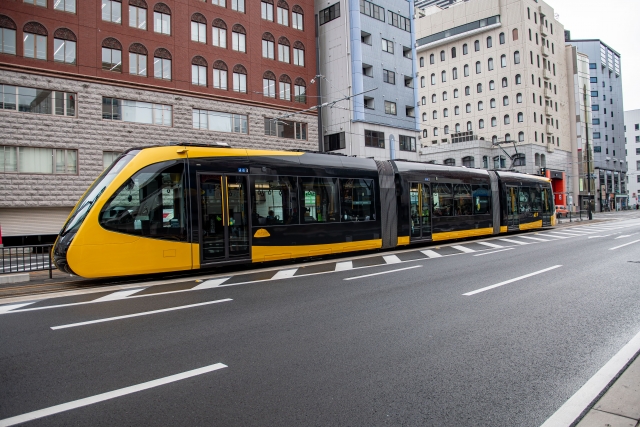 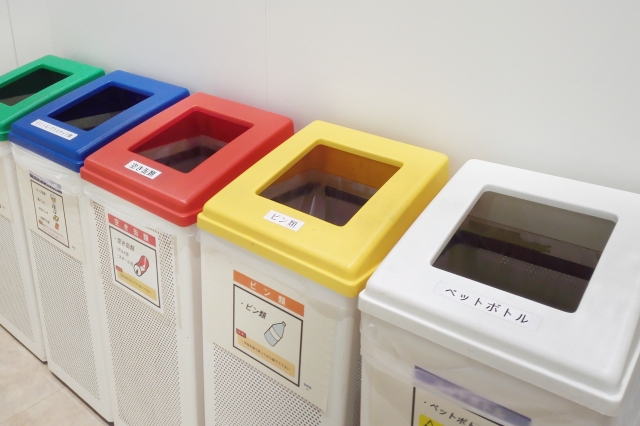 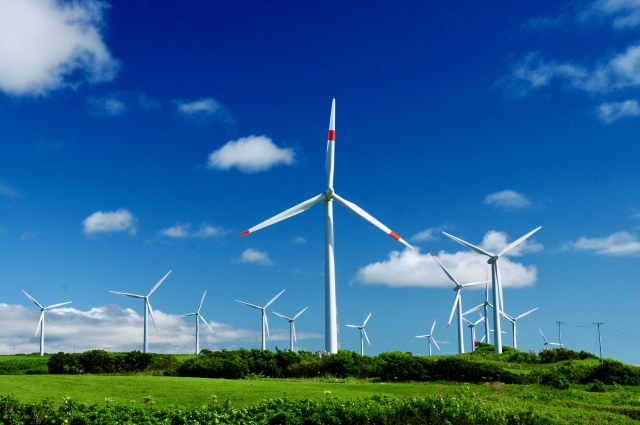 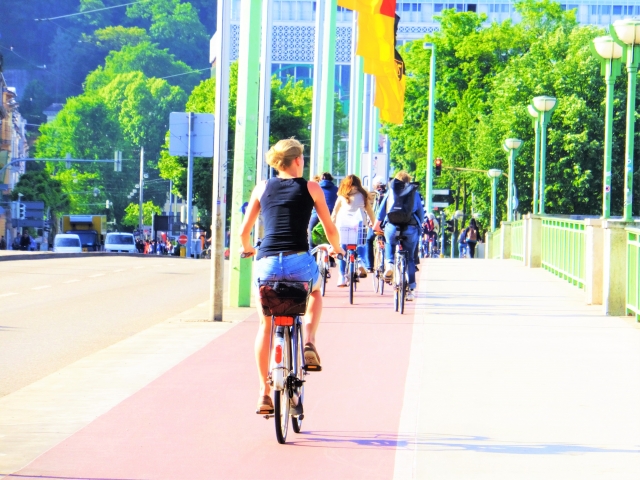 Word Quiz
Create some new words using “-friendly”.
Examples: 
・User-friendly: 使いやすい
・Pet-friendly: ペットに優しい、ペット同伴可能
・Family-friendly: 家族向けの
・Kid-friendly: 子供向けの、子供に優しい
・Health-friendly: 健康に良い
・Beginner-friendly: 初心者に優しい、初心者向けの
When you hear “age-friendly community,” what do you think of?
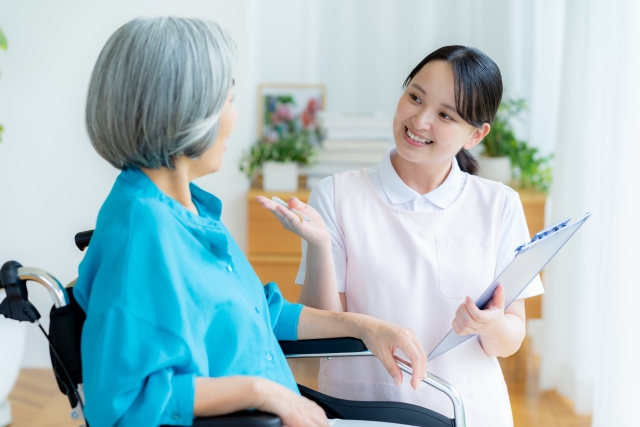 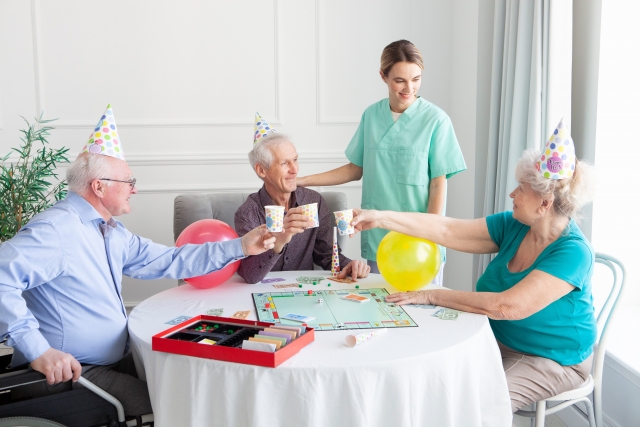 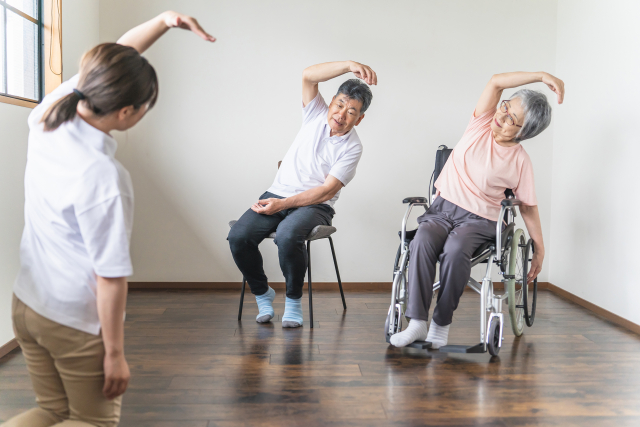 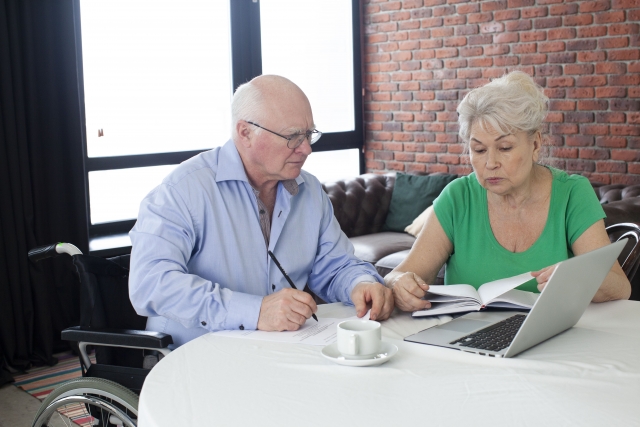 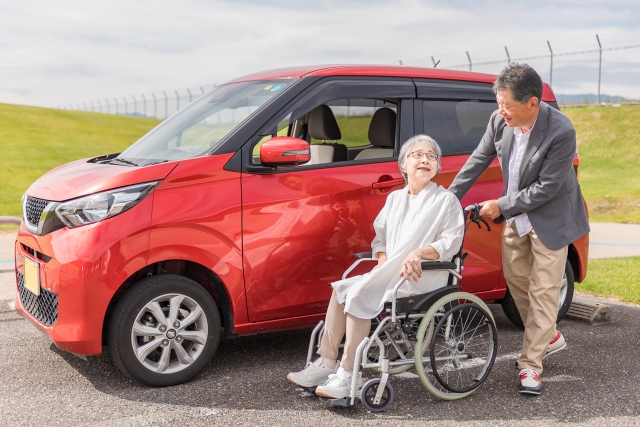 Read an article and summarize it!
Step 1
　全文を読んで、概要を理解しよう
            　 (5 mins)
Question
Does the author think the “age-friendly community” is good only for elderly people?
                Yes  or  No
Read an article and summarize it!
Step 2 
　段落ごとに読んで、正確に理解しよう
The Age-Friendly Communities movement began with the rapid growth in the number of older adults. While there are many different ideas about what constitutes an “age-friendly community,” most agree that it is important to strengthen social ties and to be inclusive of people of all ages. For example, at one international conference, the participants agreed that “a society that includes people of all ages . It does not separate youth, adults, and the elderly. Instead, it unites them so that they can understand and work toward the same goals.”
1
Question 1-①
Why did the age-friendly community movement start?
A:  because of the rapid growth in the number of older people.
　　(高齢者の数が急速に増えてきているから）
Question 1-②
What is an important goal of an age-friendly community?
A: An important goal is to strengthen social ties and to be inclusive of people of all ages.
(社会的な結びつきを強め、あらゆる年齢層の人々を受け入れることが重要な目標である）
Question 1-③
What did participants at an international conference say about age-friendly societies?
A:  They said that an age-friendly society includes people of all ages. It does not separate youth, adults, and the elderly. Instead, it unites them so that they can understand and work toward the same goals.（年齢に優しい社会は、あらゆる年齢層の人々を含み、同じ目標に向かって団結することである）
Question 1-④
How does an age-friendly community treat different age groups?
A: It does not separate youth, adults, and the elderly but unites them.
(青少年、成人、高齢者を分離せず、一体化させる）
The international organization explains that aging happens as long as we live. 'We all age at every moment of our lives. So we should have ways to age in healthy and active ways,” they say. The international organization believes that people of all ages should invest in staying healthy so that older people can live their best lives.
2
Question 2-①
What does  international organizations say about aging?
A: They say that aging happens as long as we live and that we all age at every moment of our lives (老化は生きている限り起こることであり、私たちは皆、人生のどの瞬間にも老化していると言っている。）
Question 2-②
What do international organizations tell us to do for staying healthy as we age?
A: They tell us to invest in staying healthy and find ways to age in a healthy and active manner.
　(健康でいるために投資し、健康で活動的に年を重ねる方法を見つけなさいと言っている）
In real life, however, the Age Friendly Communities movement is mostly focused on the needs and interests of older adults, their caregivers, and the people they serve. As a result, they have not been able to gather enough information from young people and their families about what makes a community a good place to live and how they can work with the elderly.
3
Question 3-①
What has the age-friendly community movement mostly focused on?
A:  It has mostly focused on the needs and interests of older adults, their caregivers, and service providers.
(高齢者やその介護者、介護サービス提供業者の必要や利益に主に焦点を当ててきた）
Question 3-②
What has the age-friendly movement not done so far?
A:  It has not collected enough information from young people and their families about what makes a community a good place to live and how they can work with the elderly.
(若者やその家族から、何が住みやすい地域なのか、どうすれば高齢者と協力できるのかについて、十分な情報を集めていない）
4　One reason for the gap between ideal and reality may be that people believe that what is good for the elderly is good for everyone. In other words, it is believed that if a community is good for the elderly, it must be good for all generations. While there are many things that each generation has in common, one new study shows that the habits and attitudes of the young and the elderly are very different. According to these studies, to truly understand what makes a city livable for all generations, we need to gather information from all generations about what makes a city livable for both young and old.
Question 4-①
Why is there a difference between the idea and the reality of an age-friendly community? 
A: Because people assume that what is good for the elderly is good for everyone, but in reality, different generations have different needs and preferences.
(高齢者にとって良いことは誰にとっても良いことだと思われているが、実際には世代によってニーズや好みが異なるから）
Question 4-②
How do the habits and attitudes of the young and the elderly differ according to the studies mentioned?
A: The habits and attitudes of the young and the elderly are very different.
(若者と高齢者の習慣や態度は大きく異なる）
Question 4-③
What does the passage suggest is necessary to create livable cities for all generations? 
A: It is necessary to gather information from all generations to understand what makes a city good for both young and old people.
(若者、高齢者の両者にとっていい町とは何かを理解するために、全ての世代から情報を集める必要がある）
Read an article and summarize it!
Step 3 
要約するために、英文の内容を整理してみよう
A: 日本語で簡単にまとめてみよう
＜英文全体のテーマ＞
　（　　　　　　　　　　　　　　　　　　　　　　　　　　　　　　）について
＜筆者の主張＞
〇理想：（　　　　　　　　　　　　　　　　　　　　　　　　　　　　　　　　）
〇現実：（　　　　　　　　　　　　　　　　　　　　　　　　　　　　　　　　）
〇原因：（　
　　　　　　　　　　　　　　　　　　　　　　　　　　　　　　　　　　　　　　）　
〇解決策：（　　　　　　　　　　　　　　　　　　　　　　　　　　　　　　　　　　）
真に “age-friendlyな”社会とは
全年齢層を考慮に入れた社会
高齢者に焦点を当てた社会になっている
高齢者にとって良いものは、
誰にとっても良いという思い込み
複数の世代からデータを集める（意見を募る）こと
B: 英語で簡単にまとめてみよう
☆Theme of the entire text：　　
　About（　　　　　　　　　　　　　　　　　　　　　　　　　　　　　          　）
☆Author’s opinion：
〇Ideal：（　　　　　　　　　　　　　　　　　　　　　　　　　　　　　　　　）
〇Reality：（　　　　　　　　　　　　　　　　　　　　　　　　　　　　  　　　　）
〇Cause：（　
　　　　　　　　　　　　　　　　　　　　　　　　　　　　　　　　　　　　　　      ）　
〇Solution：
           (　                                                            　　　　　）
a truly “age-friendly” society
Society friendly to all age groups
Society focused only on elderly people
People think that what is good for
elderly people is good for everyone
Gather information from all generations
Read an article and summarize it!
Step 4 
STEP 3のまとめを参考に、英語で要約文を作ってみよう
【解答例】
To realize a truly age-friendly society, we should create a society that is friendly to all ages, but in reality the focus is on elderly people, because we often think that a society that is good for the elderly is good for everyone. Different generations have different ideas, so the opinions of all generations should be gathered.
10-minute break
This Term’s GoalAge-friendlyな社会にするために何ができるのか自分の考えを述べることができる。
What can we do 
to make our community age-friendly?
WARM-UPPICTURE DESCRIBING
PICTURE DESCRIBING  1) ROCK-PAPER-SCISSORS   2) Winner 			→ describe      Loser    			→ turn around and answer  3) 30 seconds
EXAMPLECOFFEE
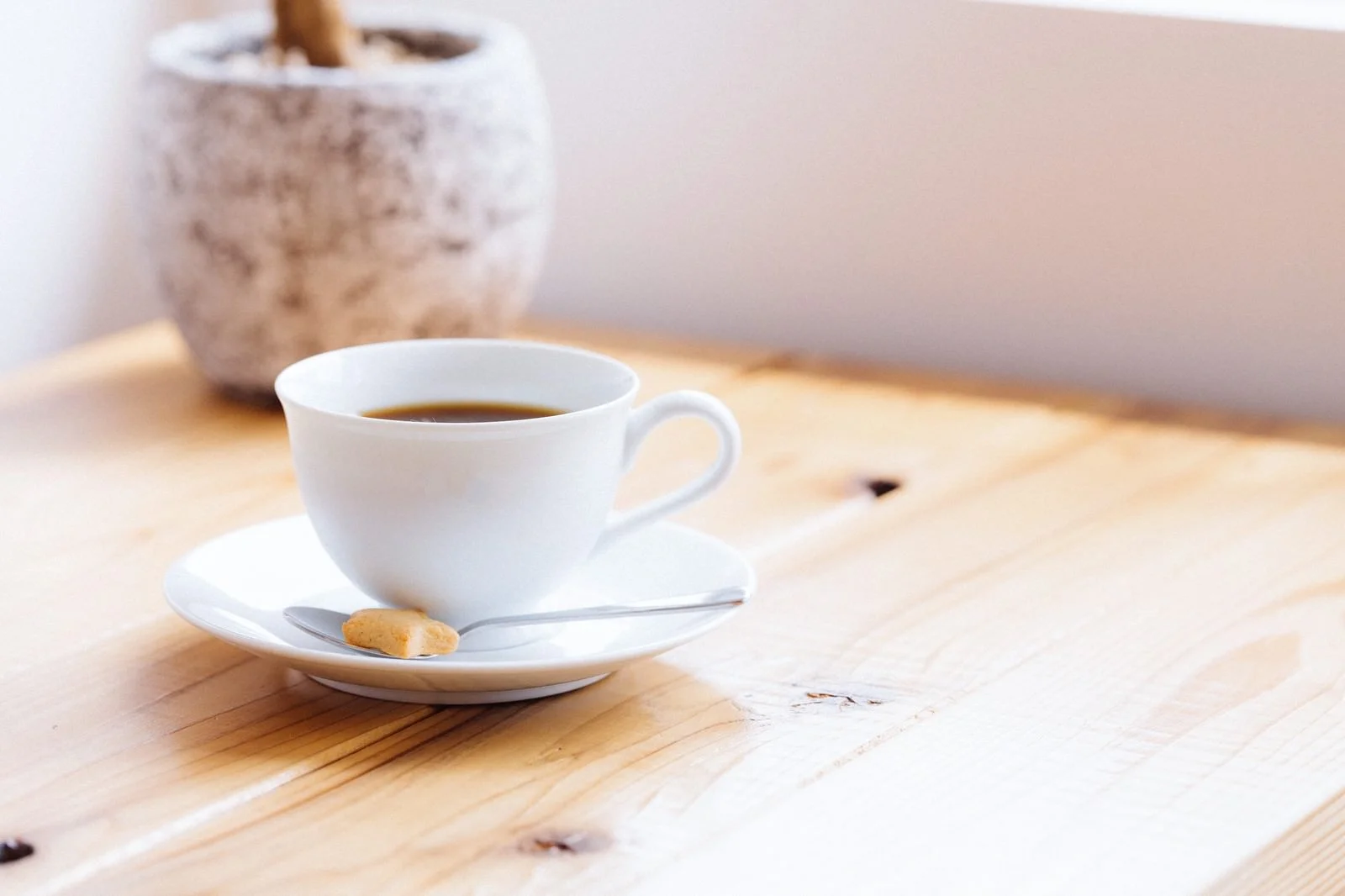 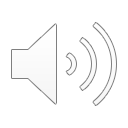 Ready
PICTURE DESCRIBING 1
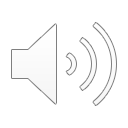 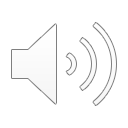 BUS
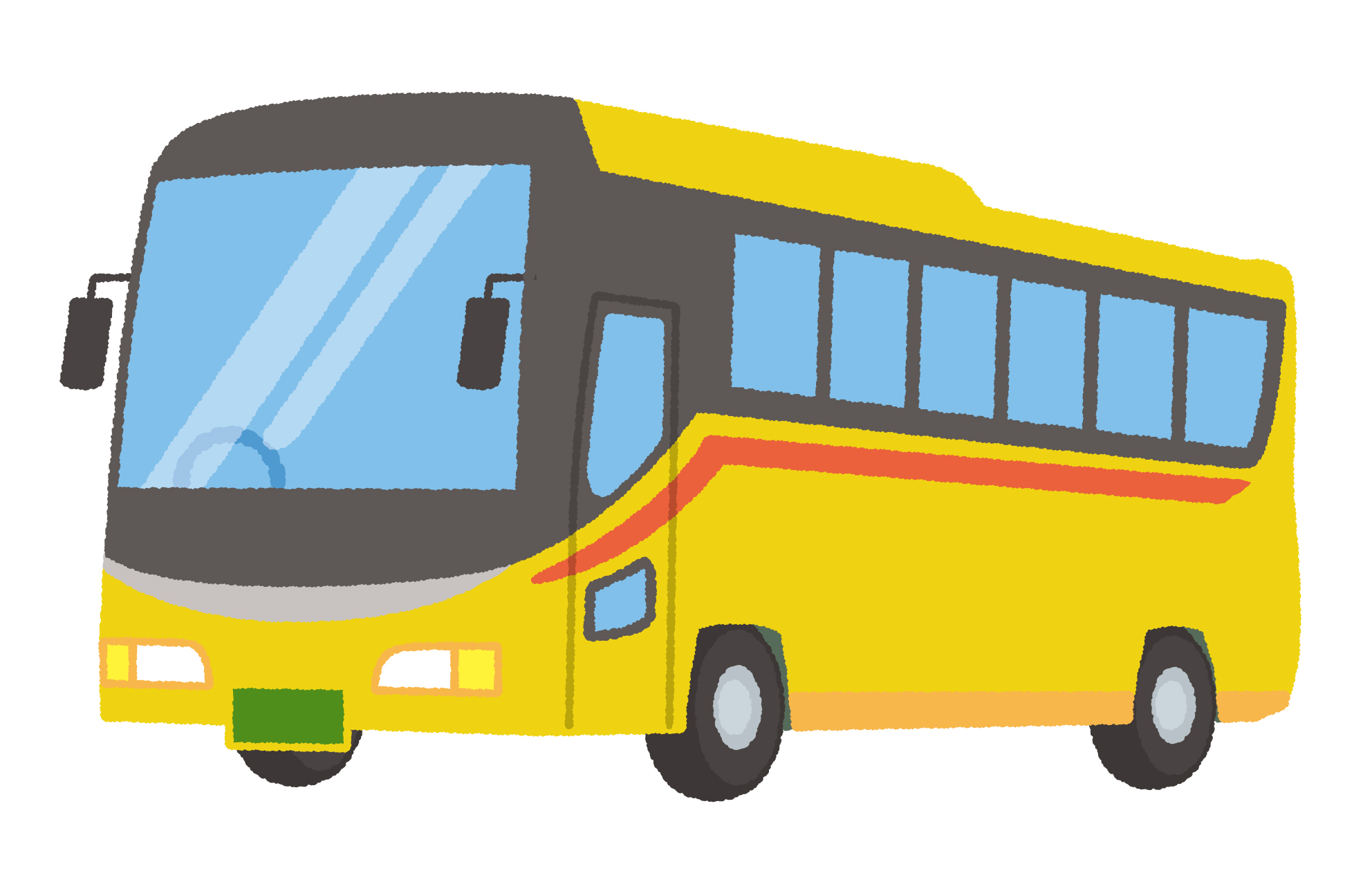 30 sec
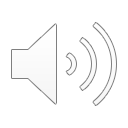 STOP
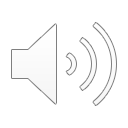 Ready
PICTURE DESCRIBING 2
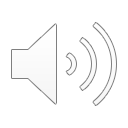 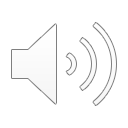 HOSPITAL
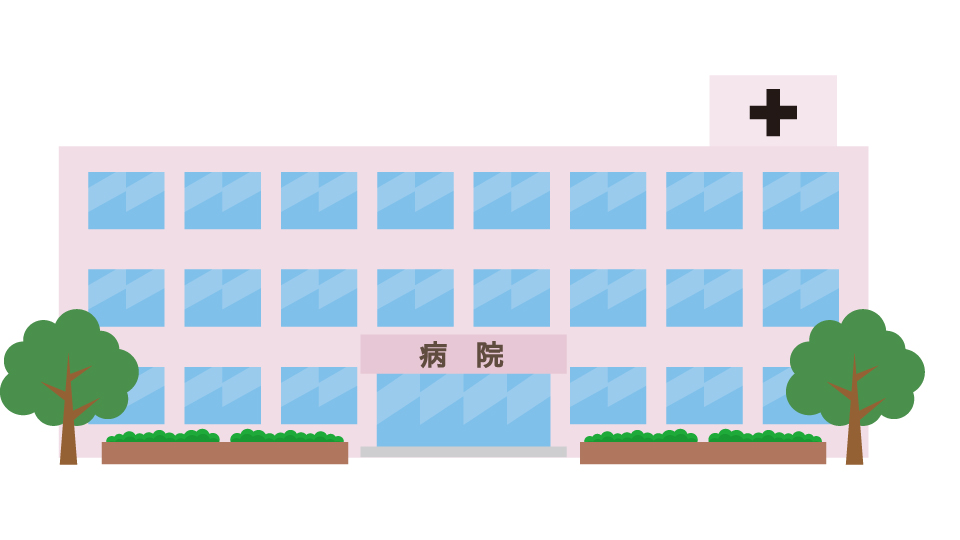 30 sec
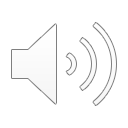 STOP
MENU
1. RETELLING ＋1
2. SPEECH
3. WRITING
RETELLING＋1

自分の意見・感想を加えて 1分間 リテリングする。
あなたは留学先の学校で
The age-friendly communityについて学びました。
ホストファミリーに
授業で学んだことと、あなた自身の考えを伝えます。
STEP 1READING PRACTICE
STEP 1  READING PRACTICE  1) OVERLAPPING  2) READING　TWICE
STEP 2MAPPING3-min
MAPPING for 1-min retellingRules1)  NO SENTENCES.       DON’T COPY THE PASSAGE.     Ex. 　“it is important to make strong social           connections and include people of all ages.”        2)  Can add 2 or 3 more keywords.3)  Make your own opinion,                        using ‘in my opinion, …’
Social connections
Mapping
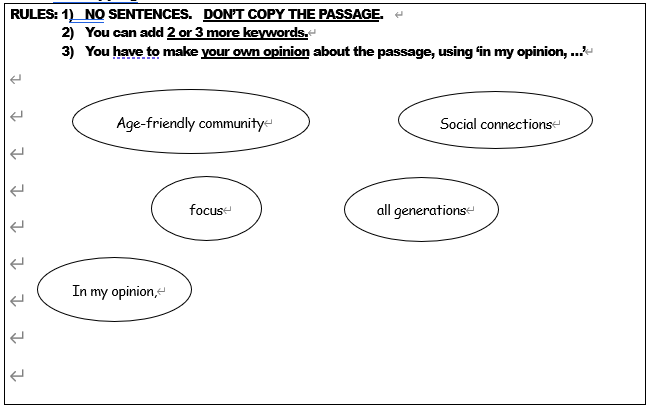 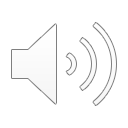 Ready
MAPPING
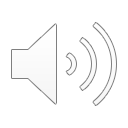 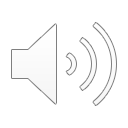 MAPPING
	1)  NO SENTENCES.  	2)  Add 2 or 3 more keywords.	3)  Make your own opinion.
3 minutes
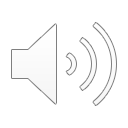 STOP
STEP 3PRACTICE3-min
1-min retelling
WPM ・・・ WORDS PER MINUTES（単語数/1分）
・共通テスト   	READING 	・・・ 150 WPM
   				LISTENING 	・・・ 130 WPM
・「すらすら」な会話			・・・ 130 WPM
・ネイティブの会話			・・・ 160 ～ 200 WPM
・高校生平均（SPEAKING） 	・・・ 70 WPM
GOAL: MORE THAN 70 WPM
PRACTICE3 minutesSPEAK ALOUDwith your map
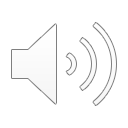 Ready
PRACTICE
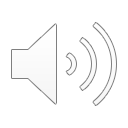 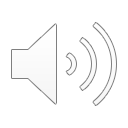 PRACTICE
with your map
3 minutes
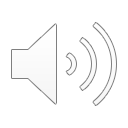 STOP
STEP 4RETELLING＋1
RULES
Stand up.
2)  Winners 	→ Retelling
      LOSERS	→ Count the words
After the speech, you can sit down.
Switch the role.
★ KEEP EYE CONTACT
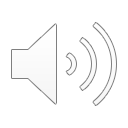 Ready
RETETTLING＋1
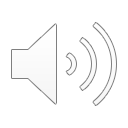 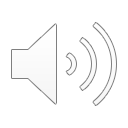 RETELLING＋1

EYE CONTACT
OVER 70 WPM
1 minute
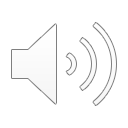 STOP
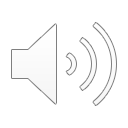 SWITCH
SHARINGin class
MISSION
Is what is good for older people 
really good for all generations?
Is what is good for older people really good for all generations?
STEP 1 Ideas for the speech
・Age-friendly communityは、どのような社会？
・思いつくかぎり、キーワードを書きましょう。
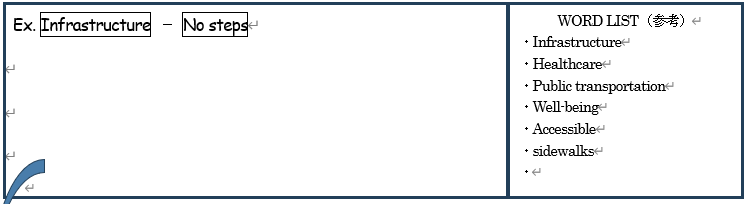 STEP 1 Ideas for the speech
・Age-friendly communityとは、どのような社会？
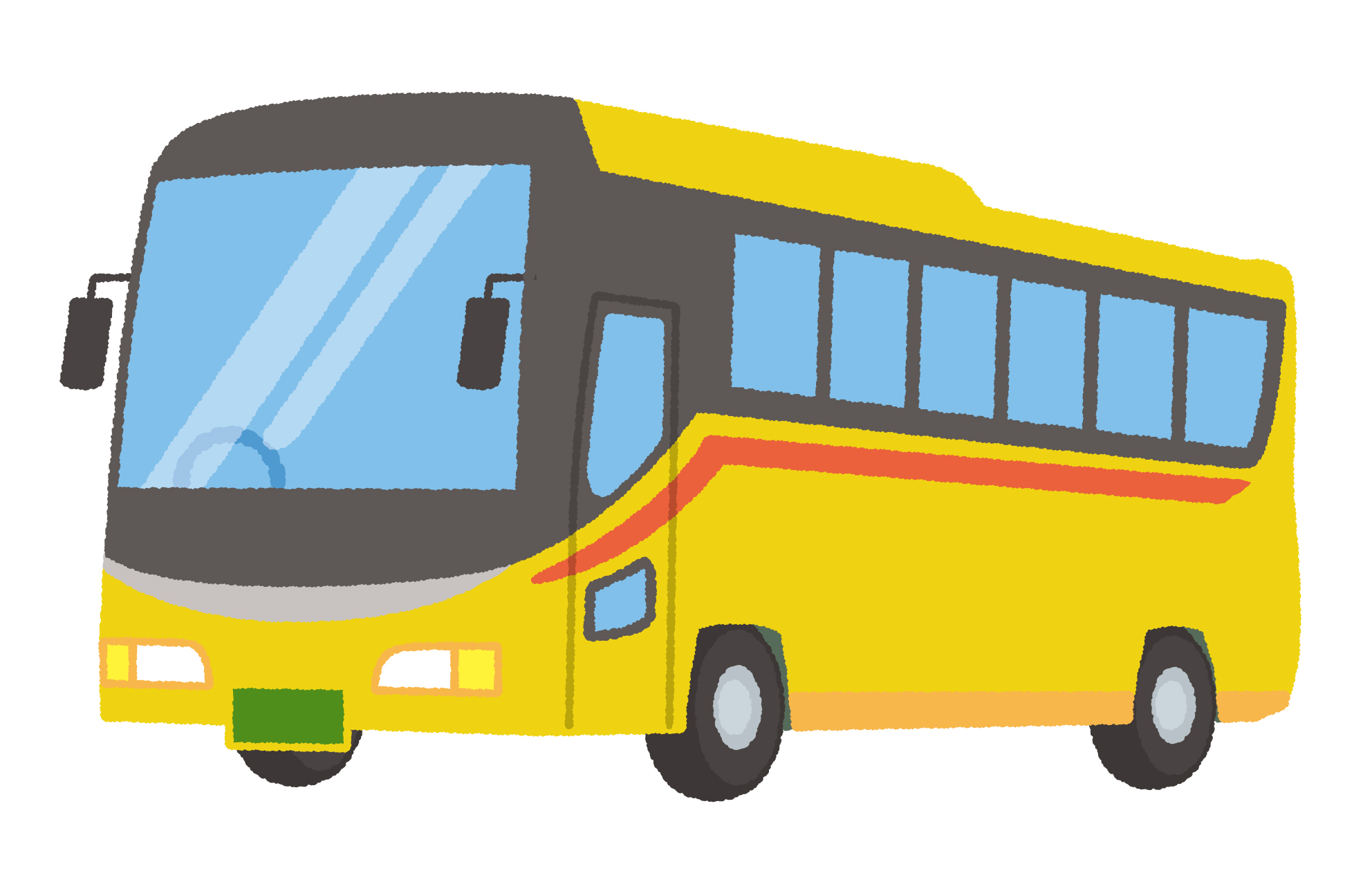 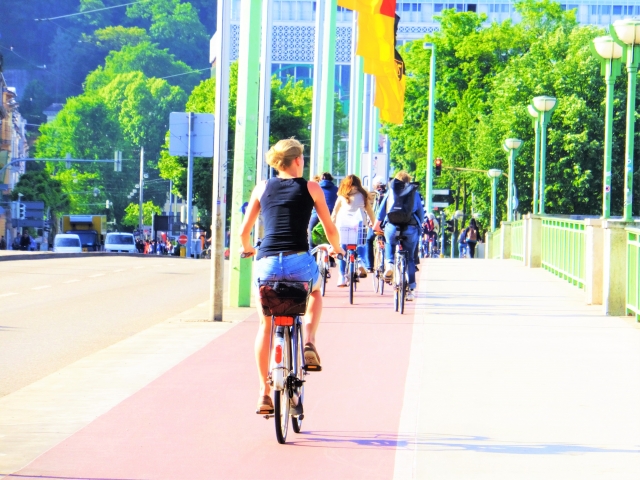 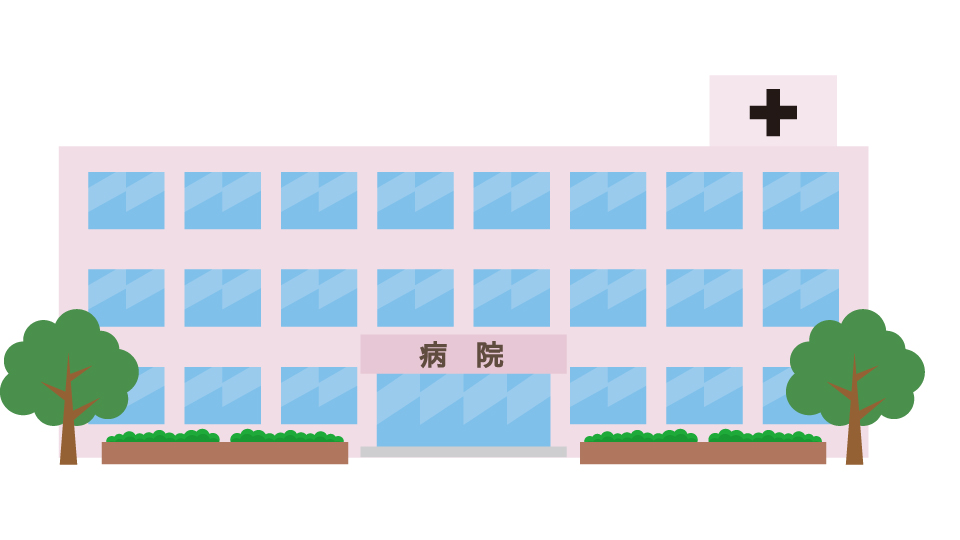 Infrastracture
 - Wide sidewalks
Healthcare
 - hospitals
Public transportation
   - free of charge
Is what is good for older people really good for all generations?
STEP 1 Ideas for the speech
・Age-friendly communityは、どのような社会？
・思いつくかぎり、キーワードを書きましょう。
3 minutes
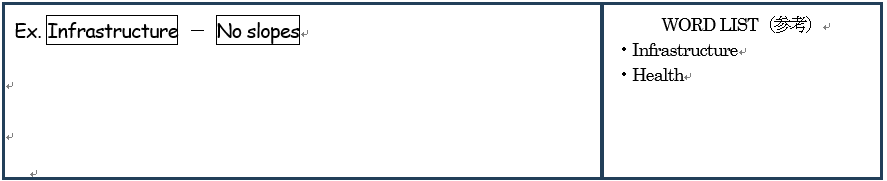 STEP1 Ideas for the speech
(2) べん図に仕分けしよう。
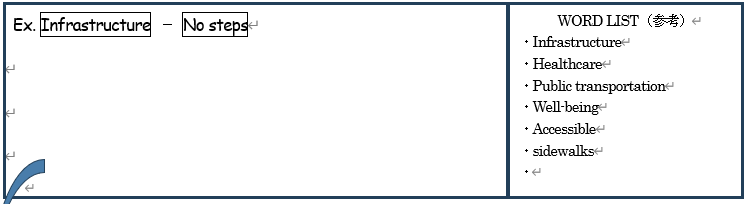 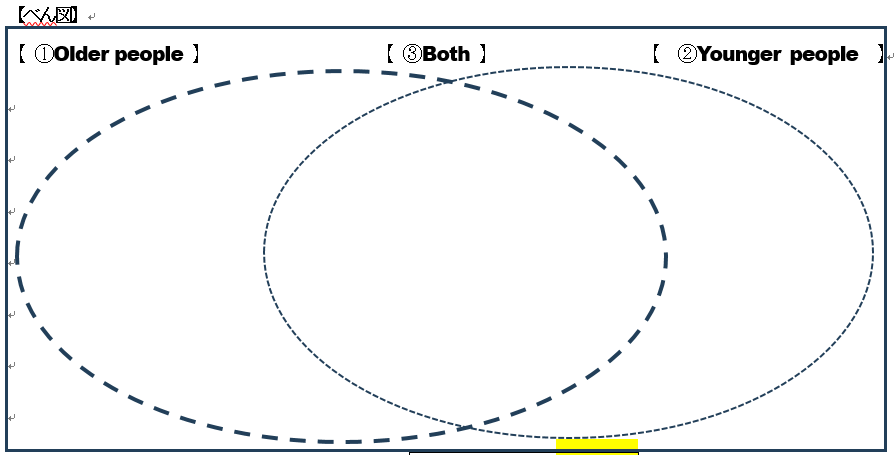 STEP1 Ideas for the speech
(2) べん図に仕分けしよう。
Older Only
Younger Only
Both
2 minutes
Infrastracture
 - Wide sidewalks
Public 
transportation
 - free of charge
Healthcare
 - Many hospitals
STEP 2PRACTICE3-min
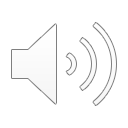 Ready
PRACTICE
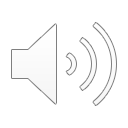 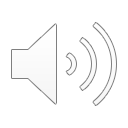 PRACTICE
with your map
3 minutes
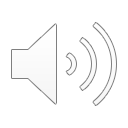 STOP
STEP 3
SPEECH
Topic: 
Is what is good for older people 
really good for all generations?
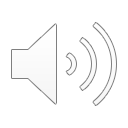 Ready
EYE CONTACT
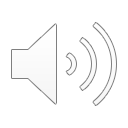 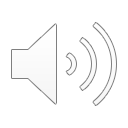 SPEECH
  TOPIC:  
Is what is good for older people 
really good for all generations?
1 minute
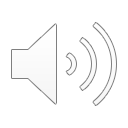 STOP
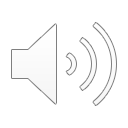 SWITCH
SHARINGin class
WRITING
NEW TOPIC
WRITING

What can we do 
to make our community 
age-friendly?
WRITINGするときは・・・
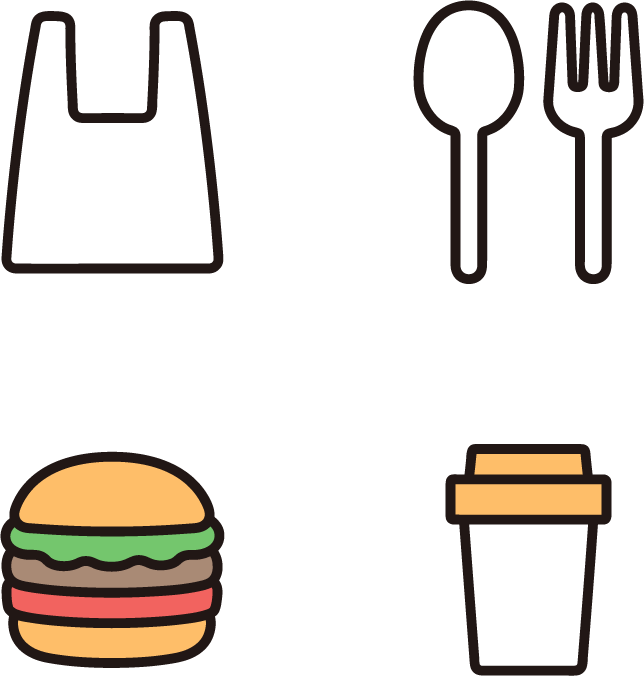 Introduction
Introduction
BODY
Reason 1 and Support
Reason 2 and Support
Reason 3 and Support
Conclusion
Conclusion
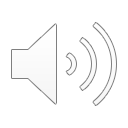 Ready
5 minutes
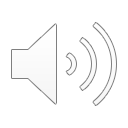 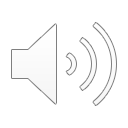 5-min WRITING

What can we do 
to make our community age-friendly?
5 minutes
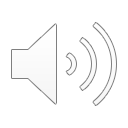 STOP
SHARINGin class
Today’s Reflection
・たくさんの英語にふれよう。
・ 読んだ英文を音読 (Intake)しよう。
・ 自分の考えを英語で話す習慣を。
Slow and steady wins the race!